|
NEW YORK
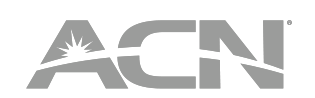 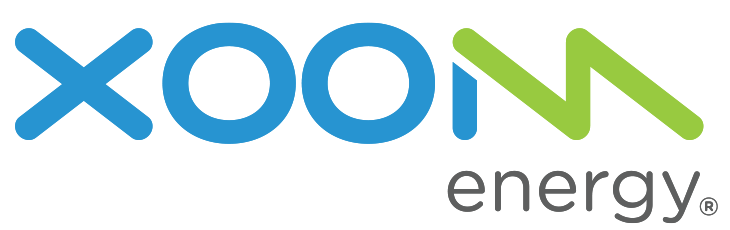 NATURAL GAS & ELECTRICITY
Why Choose XOOM Energy in New York in January 2021?
Competitive Markets in January
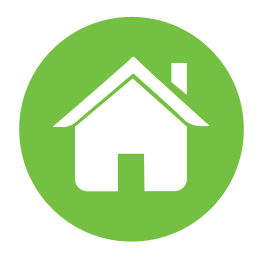 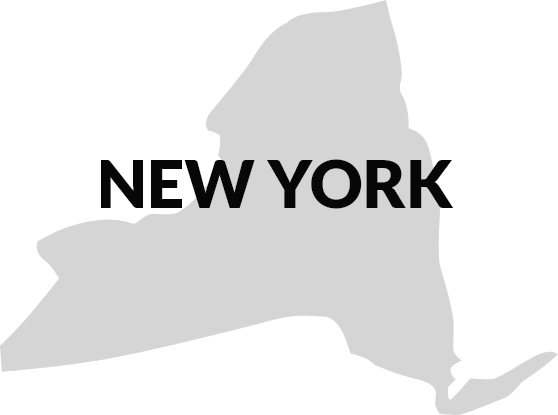 Award Winning Retailer
A+ Rating with the Better Business Bureau
Simple and seamless switch
Multiple plans to fit your customers’ needs.
Visit your IBO Storefront for all the details.
Electricity Residential Plans:
ConEdison
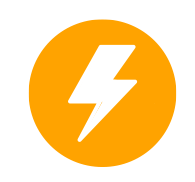 Plans Lower than the Utility in January!
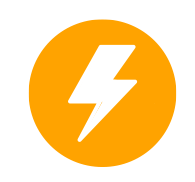 Fixed Plans
Lock in Your Rate for up to 24 Months!
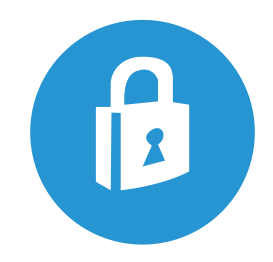 SureLock 24
SimpleClean 24
Get stability for the duration of your term
No more guessing what your monthly price will be
Protection from uncertainty during peak weather conditions
Great for budget-conscious customers
Piece of Mind
1  Never guarantee savings. Utility rates may change during this promotion to be lower than XOOM Energy’s rates. Customers are also subject to a cancellation fee for XOOM Energy’s fixed plans.
|
NEW YORK
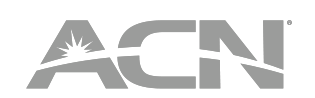 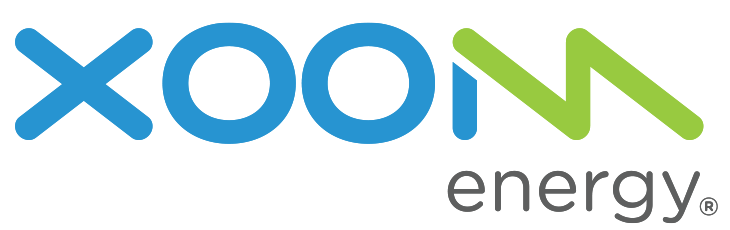 NATURAL GAS & ELECTRICITY
Get Rewarded Month After Month, Year After Year!
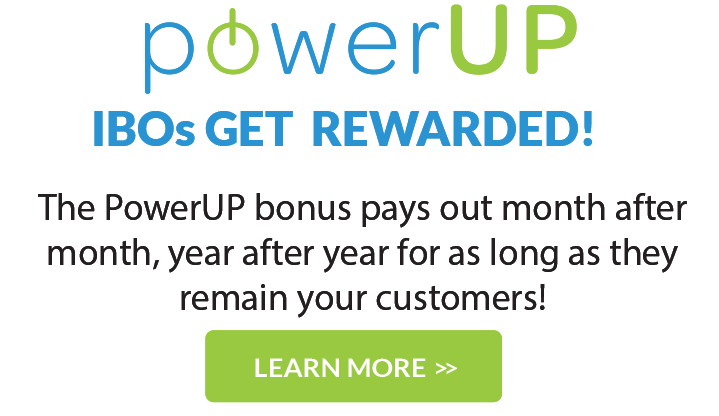 XOOM Xtras Customer Loyalty Program
IBO Referral Program
A free loyalty rewards program that provides access to discounts, deals and prizes - https://xoomxtras.com/
Receive a BONUS equal to the average commodity only charges of your customers’ bills!*
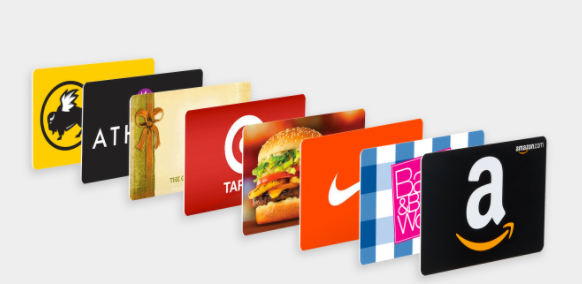 ACQUIRE 12+


XOOM ENERGY RESIDENTIAL NATURAL GAS CUSTOMERS
ACQUIRE 12+


XOOM ENERGY RESIDENTIAL ELECTRICITY CUSTOMERS
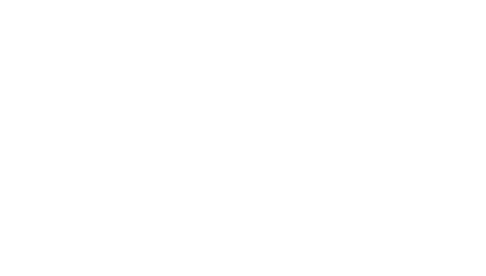 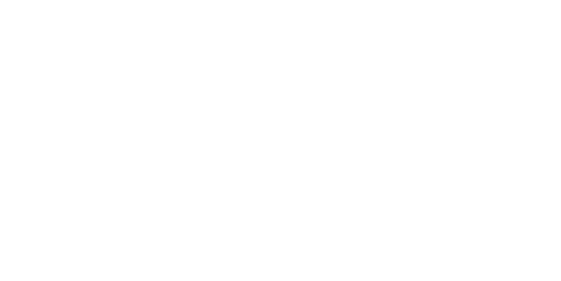 OR
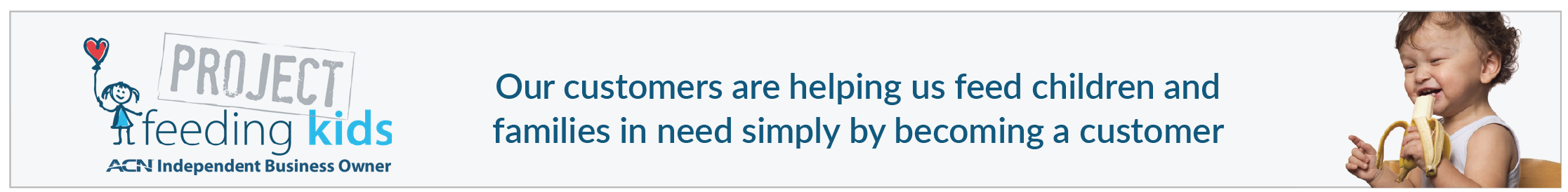 * Subject to terms and conditions. Excludes taxes, surcharges, past due fees and any local utility charges. Offered by ACN Opportunity, LLC and All Communications Network of Canada Co. Open to all U.S. and Canada IBOs
[Speaker Notes: XOOm Xtras - Get access to discounts from retailers, restaurants, hotels, theme parks and more by managing your account, engaging with XOOM Energy on social media, etc.]